Regionale samenwerking in Vlaanderen de agendaFilip  De Rynck
Gebied of regio: een kruispunt
Verschillende ratio’s laden schalen op:
met verlengd lokaal bestuur en met Vlaamse planningsregio’s (eerder functionele benadering – type 2)
met gebiedsgerichte ontwikkelingsvraagstukken: 
dynamiek van onderuit en 
private / provinciale / Vlaamse interventies (eerder territoriale benadering – type 1)
ontstaan en verhouding tussen beide verschilt en evolueert per gebied: sturingsnetwerken maken verbindingen 
normatieve discussie (waarheen met?) zweeft tussen beide types
De paradox op scherp
Er is steeds meer nood aan samenwerking voor het versterken van de bestuurskracht en voor het meer effectief aanpakken van (complexe) gebiedsgerichte vraagstukken

Elke vorm van samenwerking wordt vervolgens als een probleem bekeken dat bijdraagt aan de verrommeling en het ondermijnen van de democratie
Taal – stereotypering
Samenwerking kan tot meer efficiëntie leiden maar kan ook zelf inefficiënt zijn
Veel samenwerking voor veel behoeften betekent niet automatisch een probleem van inefficiëntie
Samenwerking kan tot versterking van democratie leiden
Samenwerkingsverbanden kunnen democratischer zijn dan het gemiddelde gemeentebestuur
Verantwoording en democratie
Welk beeld van democratie hanteert u?
klassiek beeld van representatiedemocratie als alfa en omega van democratie?  Kritisch beeld op gepolitiseerde democratische instituties?  Dynamisch beeld van  meer deliberatieve vormen? 
gesloten beeld van samenwerking als een ‘agent’ of een dynamisch beeld van wisselwerking?
in veel functionele verbanden zijn er vragen over verantwoording maar dat is daarom nog geen belangrijk ‘democratisch’ probleem. 
het intern functioneren van gemeenten: eerder een probleem van interne cultuur dan een probleem van samenwerking
Lokale dynamiek niet romantiseren
Lokale netwerking blijft vaak op een laag niveau, omwille van organisatiebelangen
Lokale capaciteit is beperkt: ook bestuurskracht van samenwerking is soms problematisch
Veel lokale samenwerking vergt Vlaams – lokale verwevenheid om effectief te kunnen zijn: de Vlaamse overheid is een lokaal bestuur
Lokale bestuurskracht
‘ er is een probleem met de lokale bestuurskracht’: 
decentralisatie en toenemende verwachtingen (deregulering, meer lokaal initiatief): scenario van het verhogen van de druk
‘maar we lossen het op door samenwerking’
minstens voor de volgende tien jaren is samenwerking de enige zinvolle institutionele piste
interne organisatie van lokale besturen nog onvoldoende aangepast: 
een steeds ernstiger probleem voor de legitimiteit
Samenwerking tussen gemeenten
Tussen retoriek en realiteit: de overhead van samenwerking
vaak moeizaam, altijd fragiel, zelfs voor evidente gemeenschappelijke belangen (crematorium), laat staan voor tegenstrijdige belangen 

Samenwerkingscompromissen en organisatieconstructies kunnen ook weinig bestuurskrachtig zijn

Verschillen tussen 
lichte vormen (sterk geactiveerd, veel behoeften)
en geïnstitutionaliseerde vormen (andere culturen, andere relaties)
Samenwerking tussen culturele centra
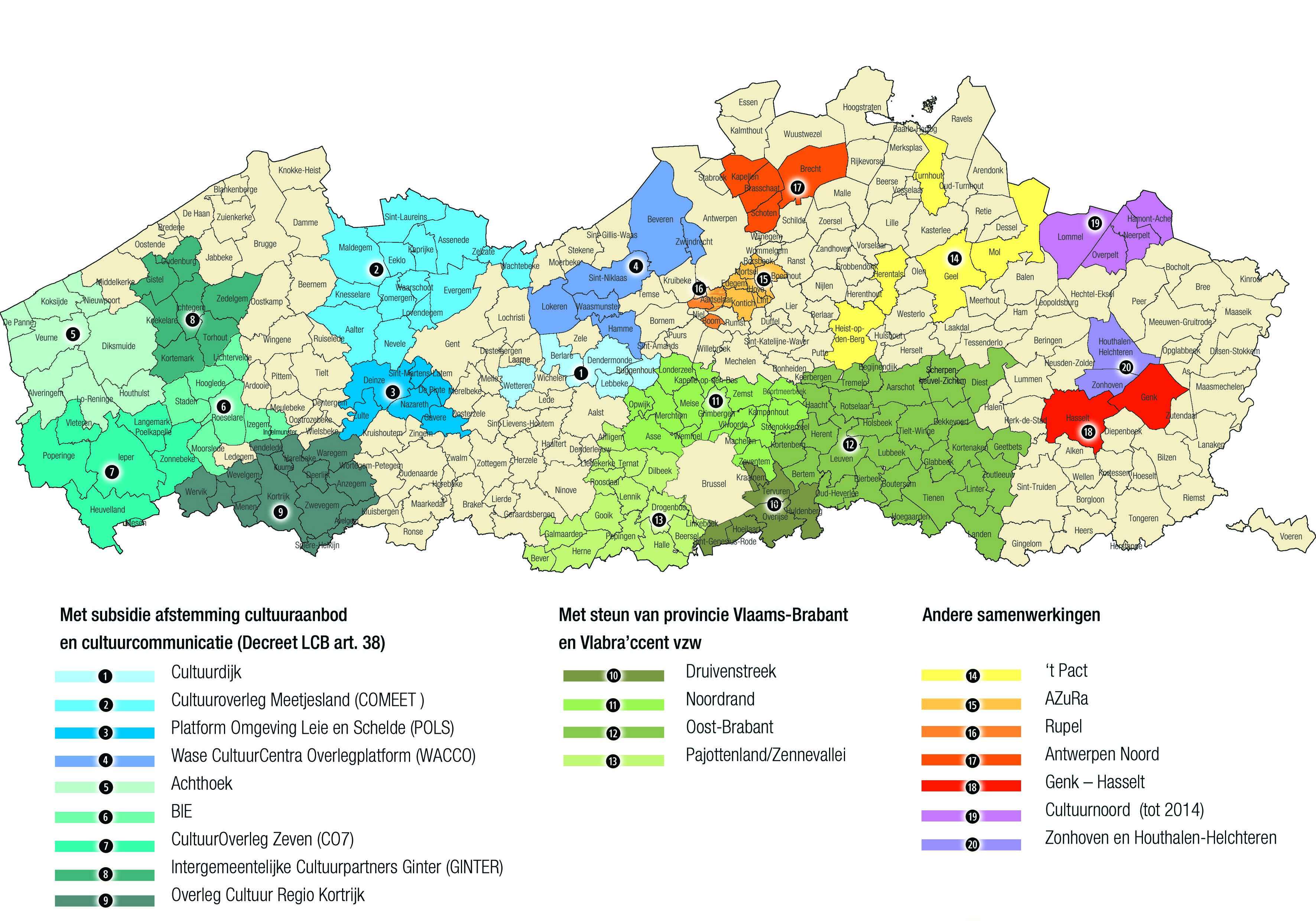 Samenwerking bibliotheken
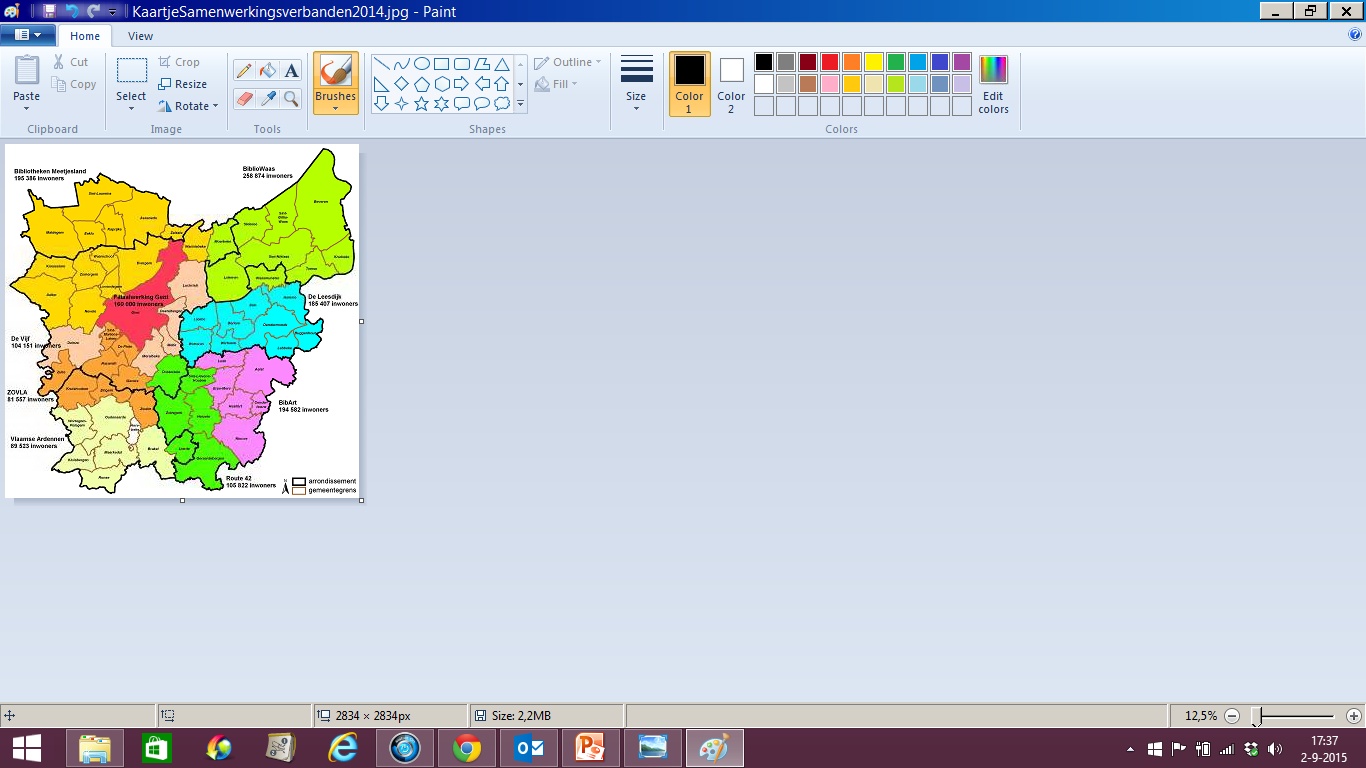 Intermediaire functies noodzakelijk
Intergemeentelijke samenwerking vergt vaak intermediaire functies ter stimulering
soms door provincies, soms geactiveerd door de Vlaamse overheid, soms door private actoren of door een actieve intercommunale

Toenemende vormen, toenemende variatie voor verschillende soorten taken en groepen gemeenten
welke organisatiemodellen?  Concerns?
de organisatie van samenwerking als een managementvraagstuk voor gemeenten en voor de Vlaamse overheid
Intercommunales voor streekontwikkeling
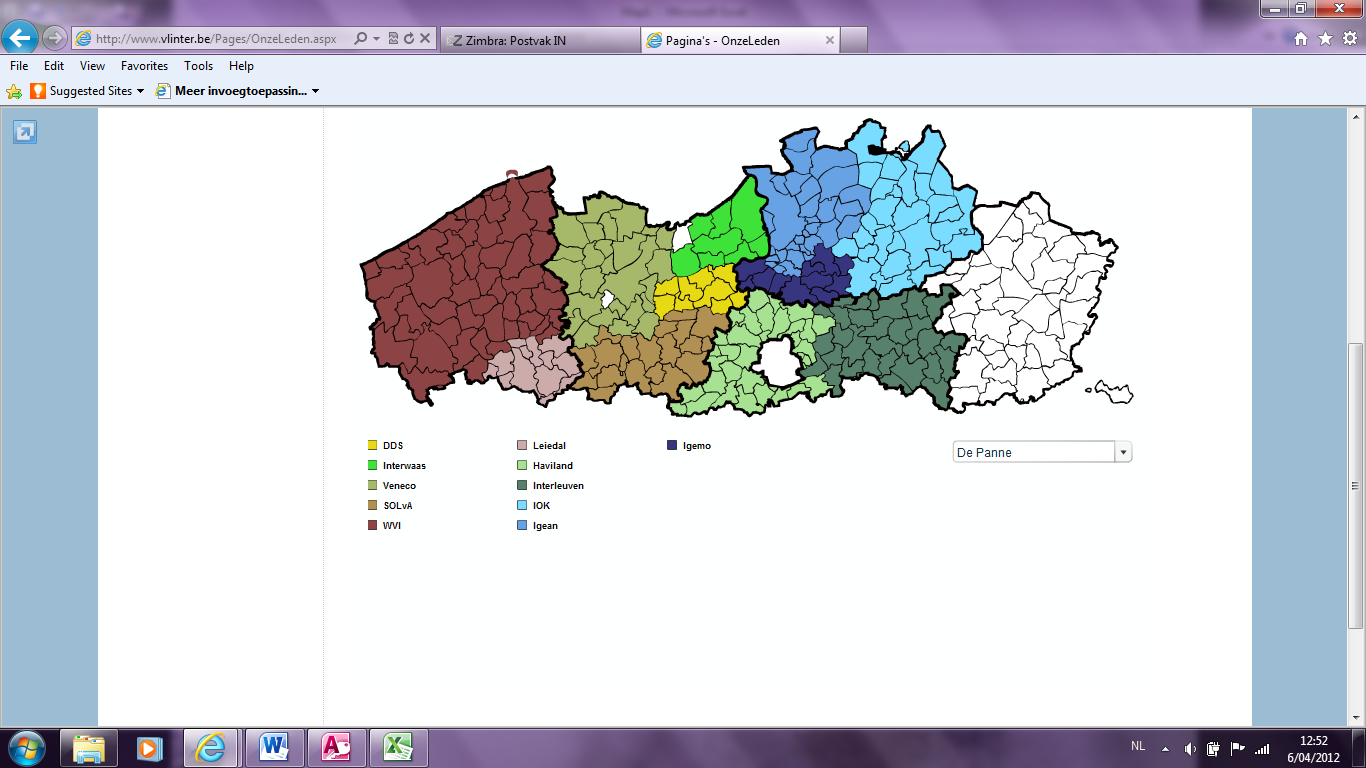 Samenwerking tussen gemeenten
Deel van het debat: de intercommunales voor streekontwikkeling 
niet populair, soms vermolmd
zie strategische oefening binnen Vlinter en interne oefeningen

Is de ambtelijke fusie een mogelijke piste?

Vragen voor samenwerking nemen toe.  Samenwerking vertoont moeizame praktijk.  Breekpunt richting fusie als de extreme variant van samenwerking
Regionale woonmarkten West-Vlaanderen
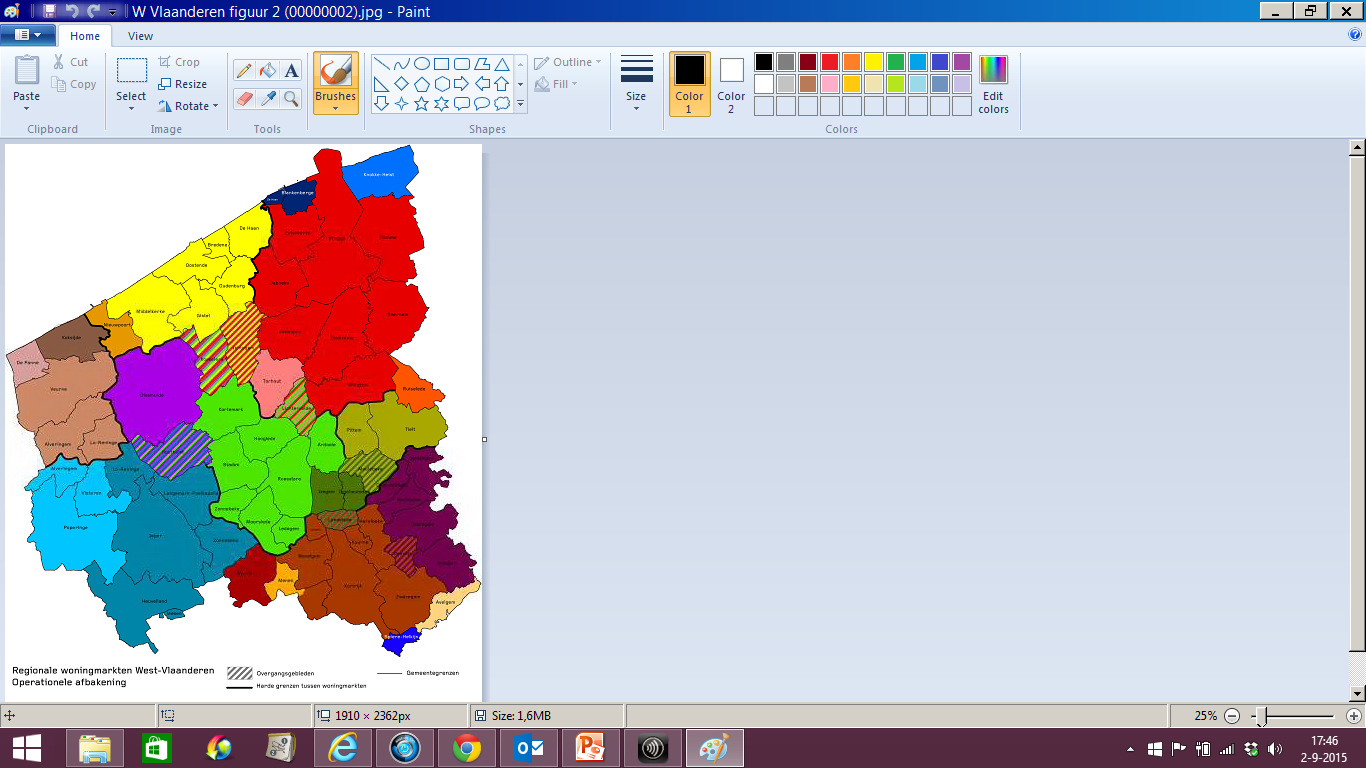 Gebiedswerking Provincie West-Vlaanderen
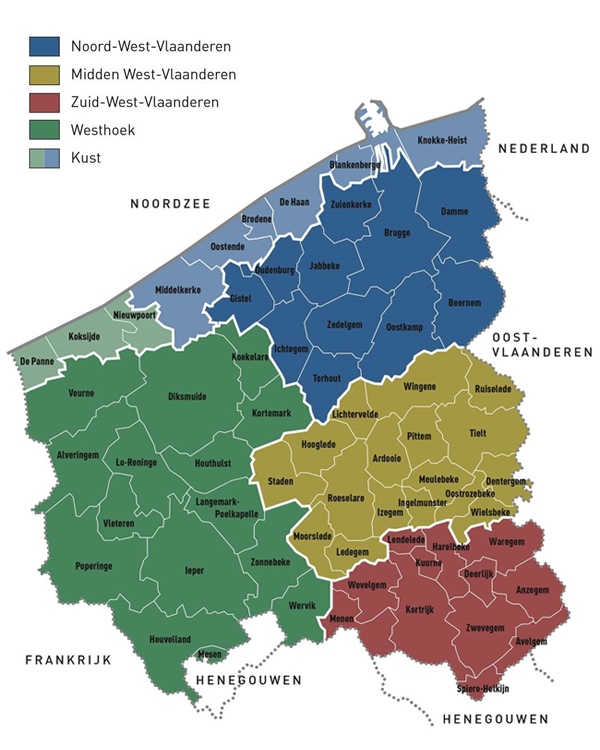 Provincies: intermediaire functies
Politiek akkoord over provincies:
zonder veel ratio en 
zonder inschatting van de gevolgen op het terrein
lobbying volop bezig: nog minder ratio
Intermediaire functies voor intergemeentelijke samenwerking en voor gebiedswerking
een reeks functies komt onder druk of valt weg
verfijnde kijk naar het nut van intermediaire functies is nodig
past niet in het politieke debat
Vlaamse overheid 3.0?
“ De grenzen van het model van vrijwillige samenwerking zijn zo scherp omdat de vrijwillige intergemeentelijke samenwerking zich per definitie tot die domeinen beperkt en moet beperken die tot de gemeentelijke bevoegdheidssfeer behoren. Dit betekent dat vraagstukken van herverdeling en sturing, die zich vooral op Vlaams niveau bevinden, nooit door vrijwillige intergemeentelijke samenwerking kunnen opgelost worden “ 
(Cabus ea, 2009)
Hulpverleningszones: ook federale impact
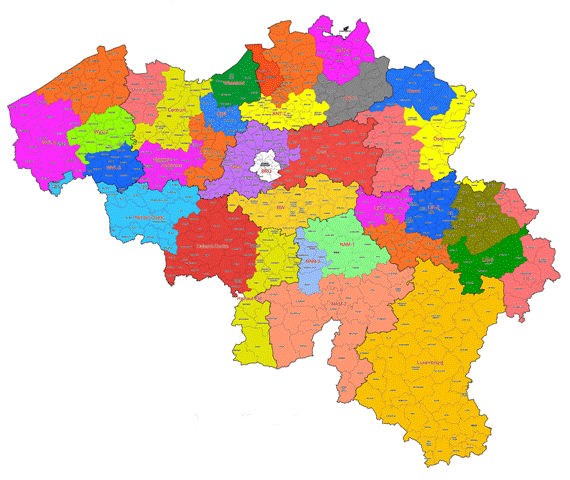 Fusies en de centrale overheid
Fusiedebat gaat niet alleen over bestuurskracht van gemeenten
Maar ook over de gebiedsontwikkeling  (keuzes inzake ruimtelijke ontwikkeling en mobiliteit,...)
En over een bestuurskrachtig politiek systeem (beslissingen kunnen nemen die over verdeling gaan)
Vlaamse overheid activeert gebiedswerking
Vlaamse overheid actief op gebiedsniveau:
stimulansen voor schaalvergroting in beleidscircuits stimuleren gebiedsgerichte netwerking (CAW, onderwijs, woonzorg, Vormingplus, rol van grote culturele centra,...) 
activeren van regio’s activeert lokale dynamiek
zelf gebiedsprojecten opzetten vanuit eigen hefboombevoegdheden en aanwezigheid op het terrein: ‘het belangrijkste lokaal bestuur is de Vlaamse overheid’
dat zit niet of nauwelijks in de regioscreening
Gebiedsgerichte samenwerking  De Wijers
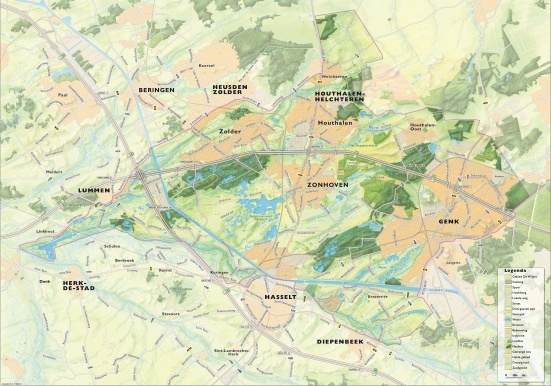 Zorgregio regionale stad
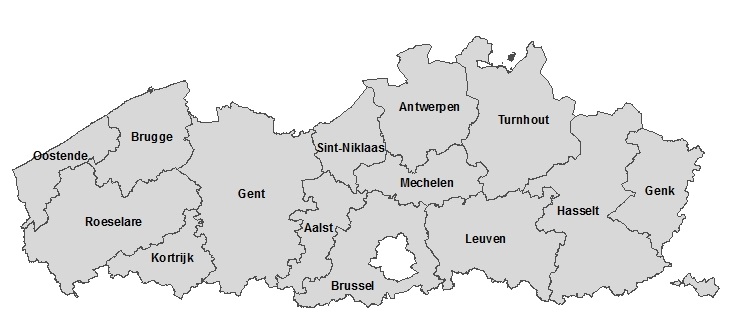 RESOC/SERR Vlaanderen
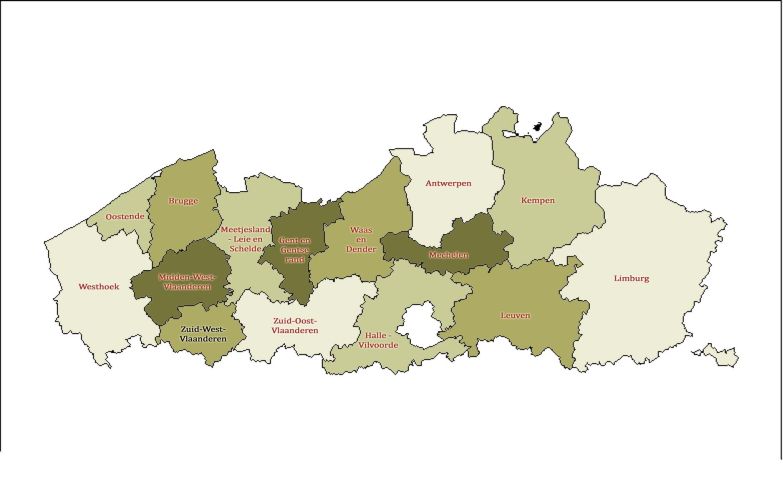 Vlaamse opgelegde structuren
RESOC als voorbeeld van uniforme opgelegde regionale structuren: 
een interessant prototype 
nu weer richting lokale dynamiek en maatwerk: de geschiedenis herhaalt zich (dus toch)
Maar opent debat over rollen van de Vlaamse overheid:
hoe ernstig neemt men dit, hoe organiseert men zich? 
de Vlaamse overheid als kennisorganisatie, coachend,… 
teveel voorbeelden van vergeten structuren
Gebiedsgerichte Vlaamse overheid
Gebiedsgerichte wringt / dwingt zich op de Vlaamse agenda
steeds meer erkend op ambtelijk niveau
enkele kernspelers: Ruimte Vlaanderen, VLM, Departement WSE, Welzijn en Gezondheid, Departement CJSM,...
ervaringen groeien, expertise neemt toe
Nog niet erkend op topniveau 
als een deel van hervorming van de Vlaamse overheid en 
als instrument voor betere coördinatie van de Vlaamse overheden (integraliteit door en op het veld)
Decentrale arrangementen
Gebiedsgerichte programma’s:
combinatie tussen dynamiek en samenwerking van onderuit en impulsen / kaders / betrokkenheid vanuit de Vlaamse overheid
Territoriale dynamiek als kracht gebruiken 
Decentrale arrangementen:
combinaties van hulpbronnen in een eigen organisatiekader
gebruik maken van het lokale (sturings)weefsel, doorheen samenwerkingsverbanden
kan ook een stimulerend kader zijn voor intergemeentelijke samenwerking